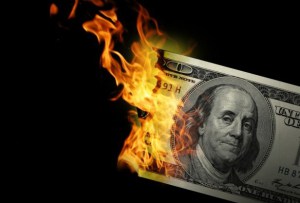 CS1951 L
Blockchains & Cryptocurrencies
Spring 2025
Lecture 5
Ethereum Virtual Machine
Maurice Herlihy
Brown University
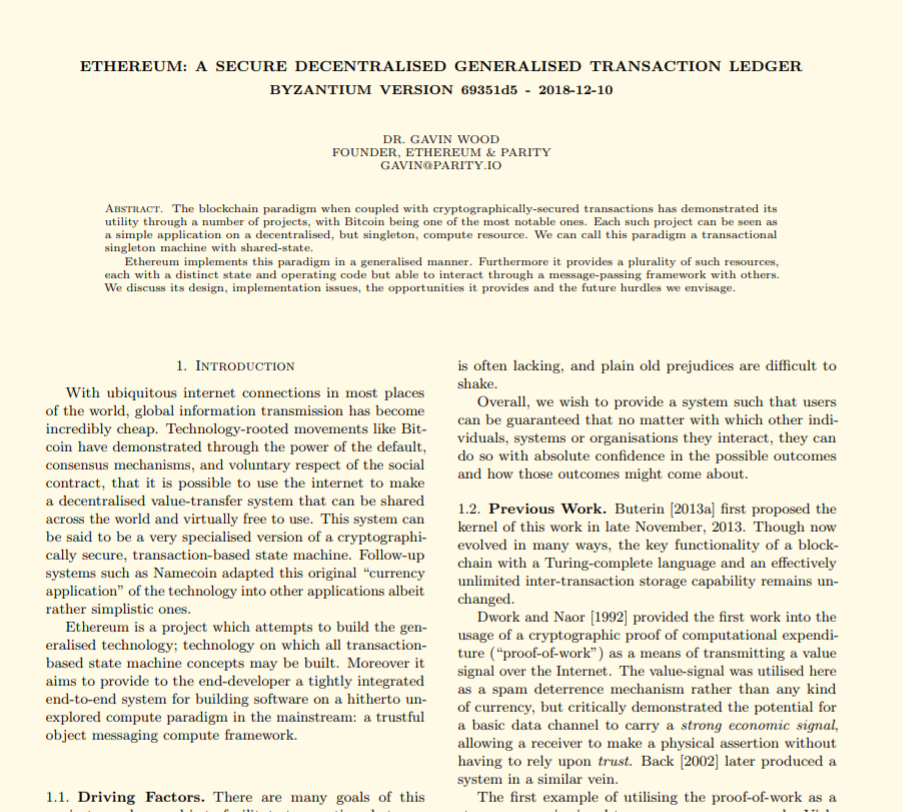 Second-largest Cryptocurrency
Accounts, not UTXO
Programmable via “smart contracts”
“Turing-Complete” Language
2
Bitcoin UTXO Model
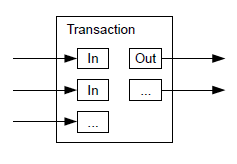 3
Bitcoin UTXO Model
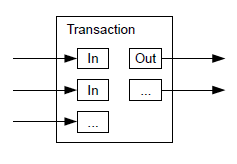 A txn can have multiple inputs …
4
Bitcoin UTXO Model
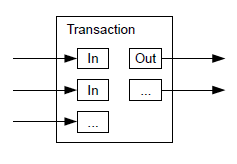 1 BTC Alice
1 BTC Bob
2 BTC Carol
5
Bitcoin UTXO Model
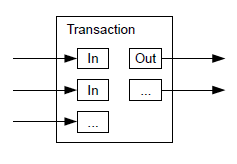 … and multiple outputs
6
Bitcoin UTXO Model
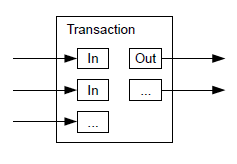 3 BTC pizza order
Carol’s 1 BTC change
7
UTXO Model
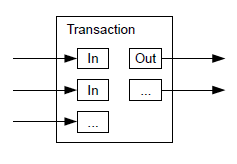 Can also place other conditions on transfer …
“smart contracts”
8
Ethereum Account Model
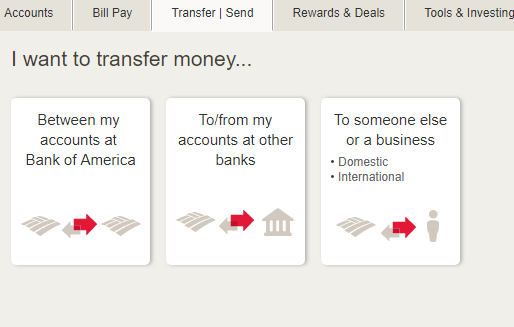 9
In the beginning …
state
time
10
On the first day …
Transaction
(This happened)
state
new state
time
11
Not long after …
Transaction
(This happened)
Transaction
(This happened)
Transaction
(This happened)
Transaction
(This happened)
Transaction
(This happened)
block
state
new state
time
12
Chain of Blocks
Txn
Txn
Txn
Txn
Txn
Txn
Txn
Txn
Txn
Txn
Txn
Txn
time
13
Chain of States
state
state
state
time
14
Block-State Duality
Txn
Txn
Txn
Txn
Txn
Txn
Txn
Txn
Txn
Txn
Txn
Txn
state
state
state
time
15
Ethereum State
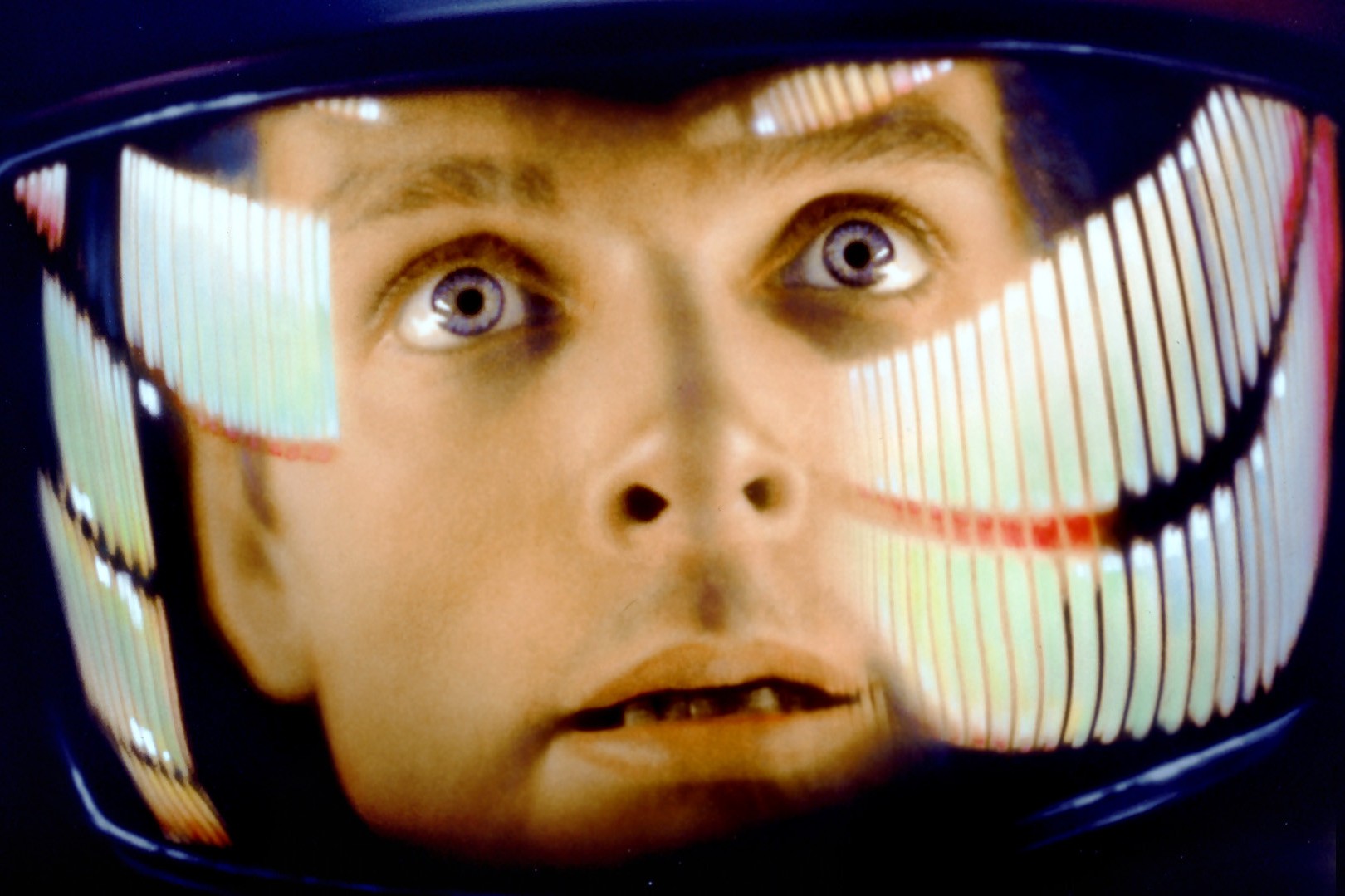 My God, it’s full of accounts!
16
Ethereum State
Account Address
Account Address
Account Address
Account Address
Account State
Account State
Account State
Account State
17
External Account
Owned by person or organization
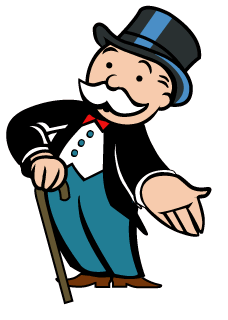 Controlled by private keys
Holds currency balance
Active agent: transfers currency, calls contract code
18
External Account
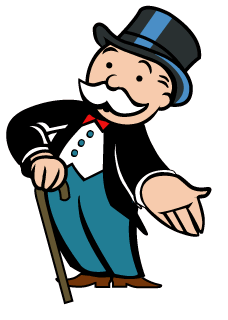 Address
balance
19
Contract Account
Holds currency balance
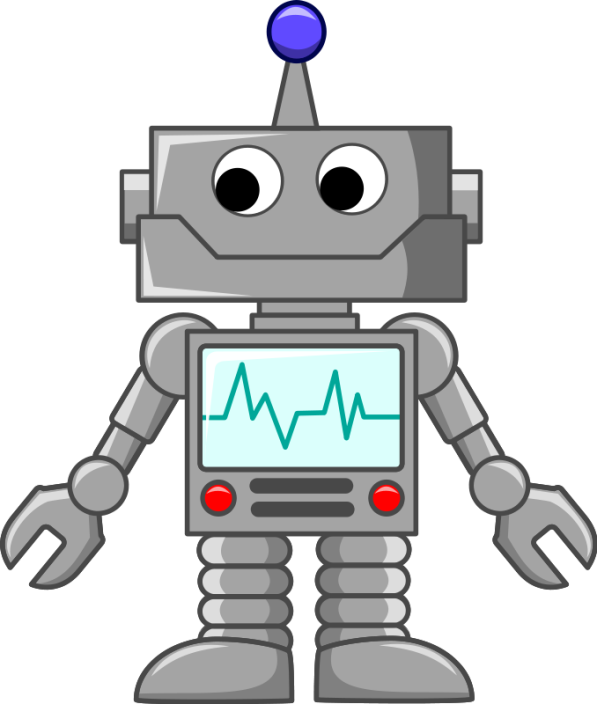 Has immutable code
Passive only: code called by other accounts
code can transfer currency, call other contracts
20
Contract Account
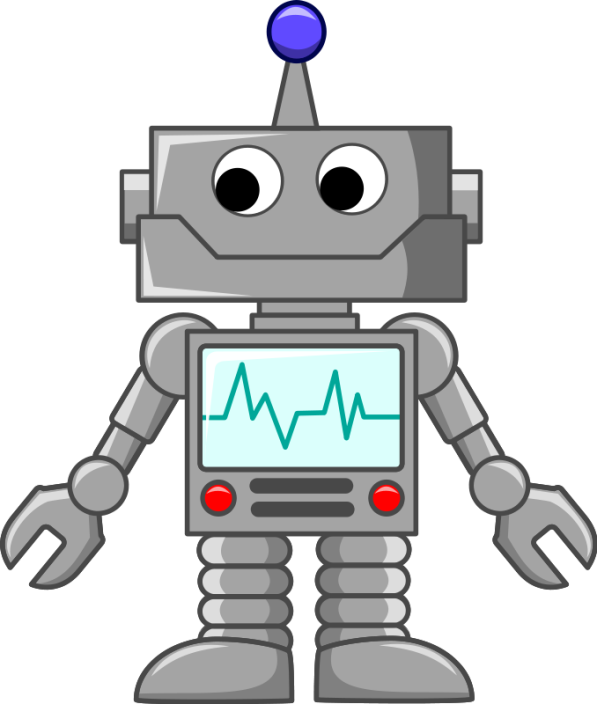 Address
balance
  code
  storage
21
Transaction Creation
Submitted by external party
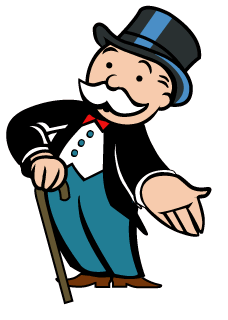 22
Contract Creation Transaction
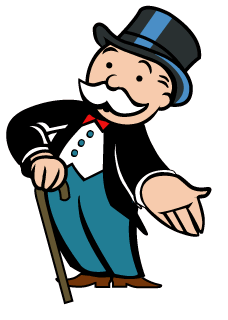 23
Contract Creation Transaction
Hello World!
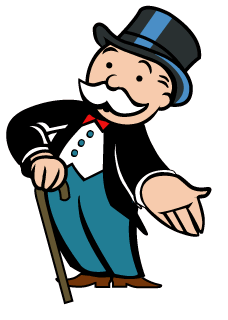 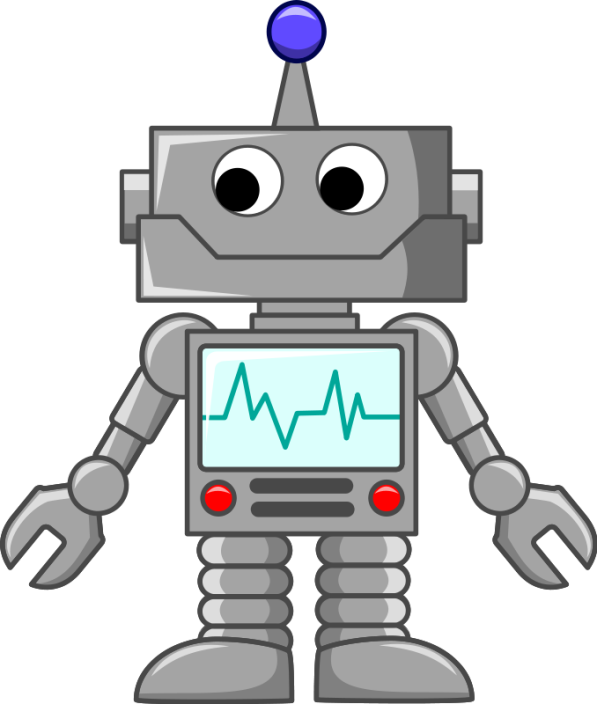 24
Contract Creation Transaction
Hello World!
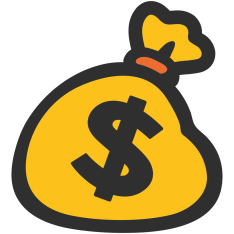 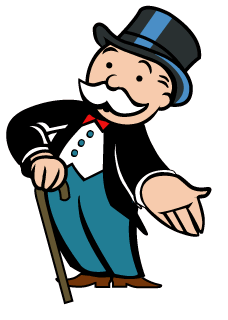 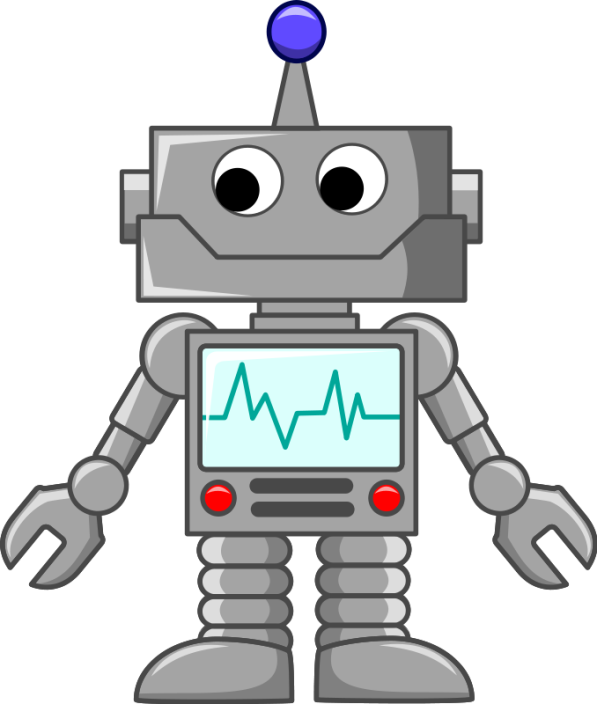 code
storage
25
Message Call Transaction
Run your code with these args
Yes sir!
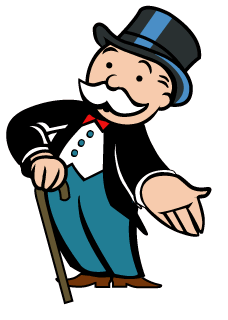 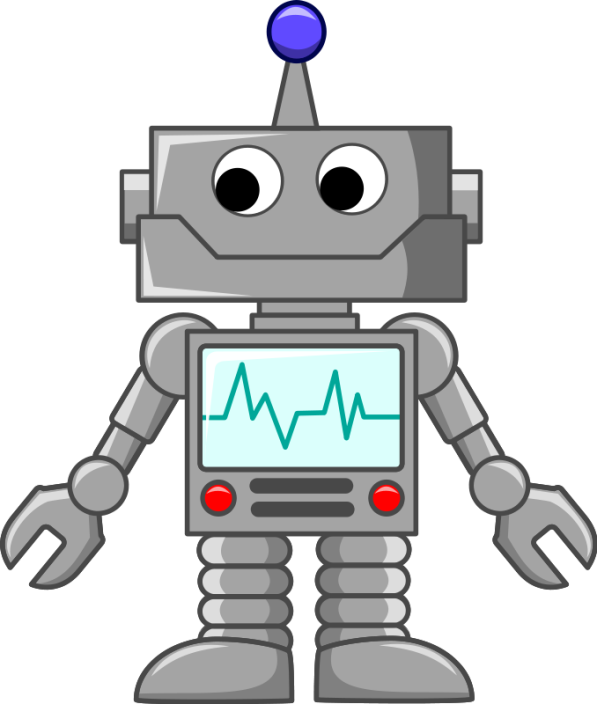 26
Message Call Transaction
Run your code with these args
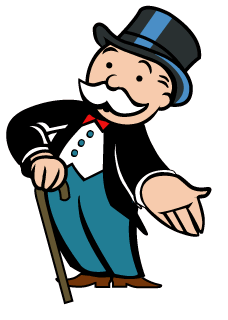 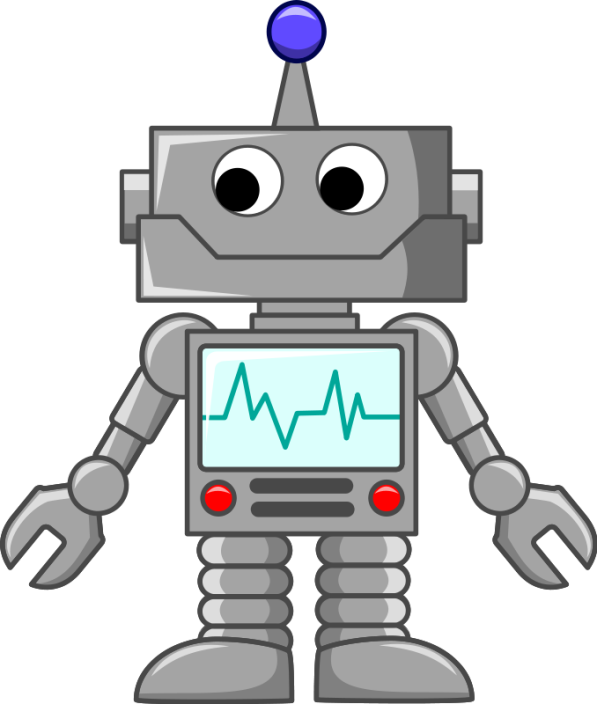 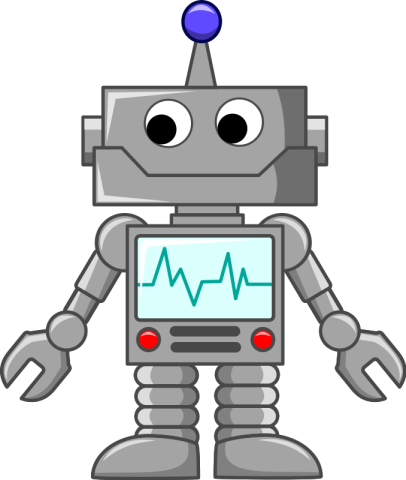 Yes sir!
27
External to External Message
Here’s the money I owe you
thanks!
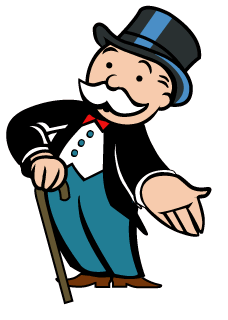 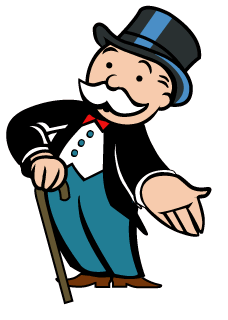 transfer money
28
External to Contract & Vice-Versa
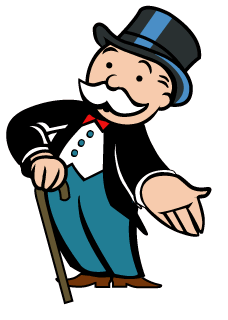 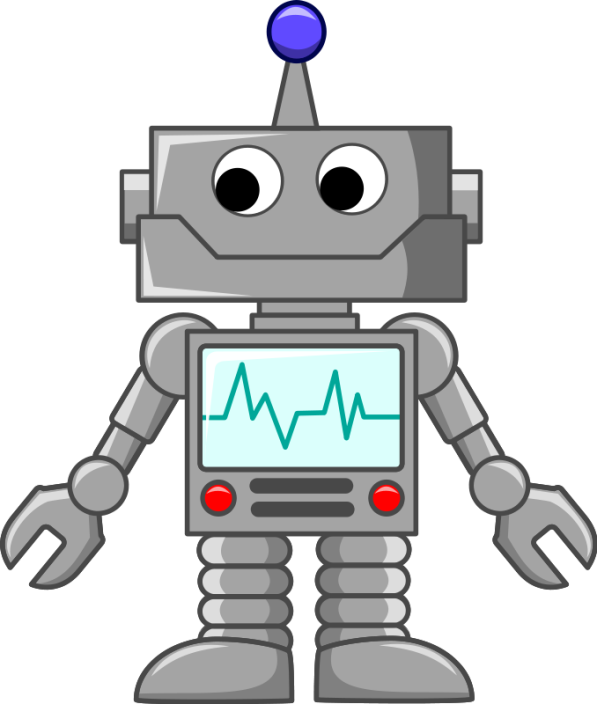 function call
function return
29
Contract to Contract Message
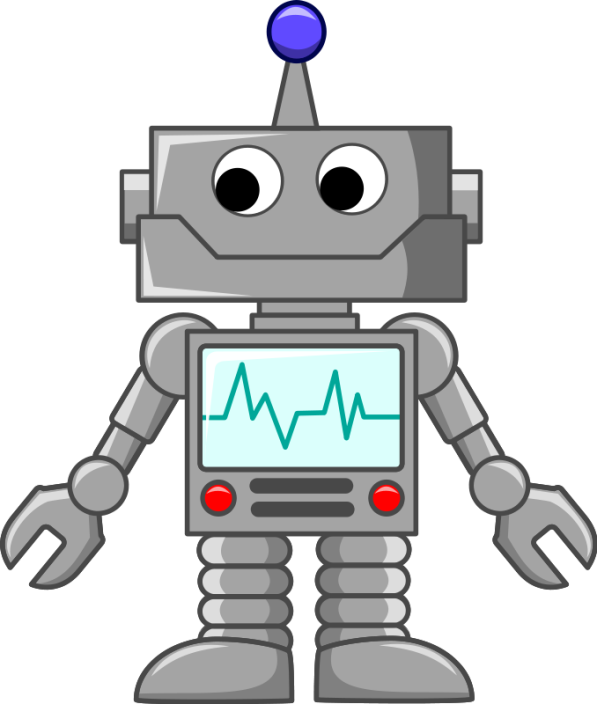 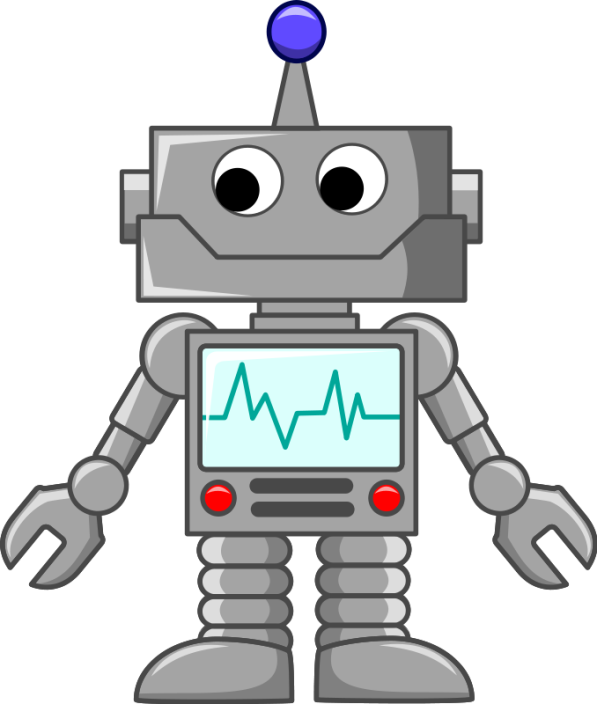 function call
function return
30
Money, Honey
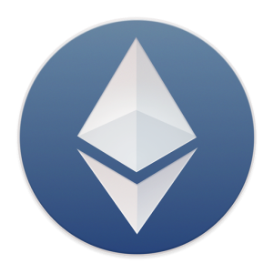 Native currency called ether
not this
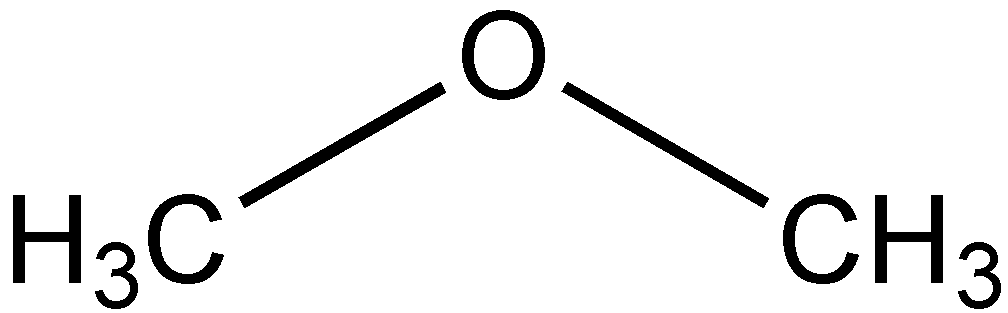 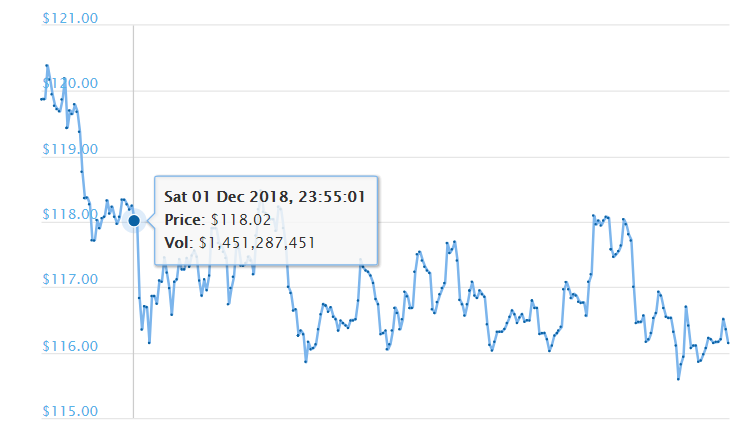 but this
31
Gas
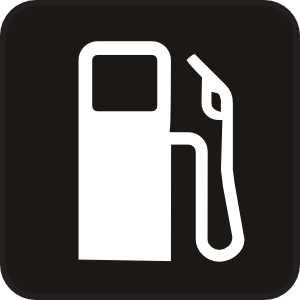 Caller pays fee for each transaction step
Denial of Service attacks expensive
32
Gas
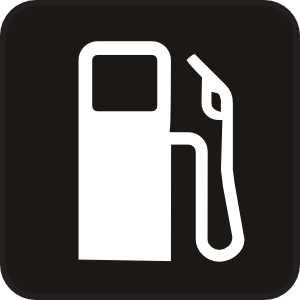 Each step has fixed “gas” fee
Gas price in Ether can vary
Priority determined by additional fees
33
Gas
If a call runs out of gas …
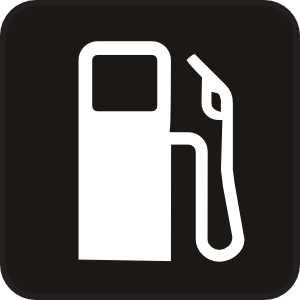 Effects discarded
Gas not refunded
If a call has leftover gas …
Unused gas refunded
34
Block Gas Limit
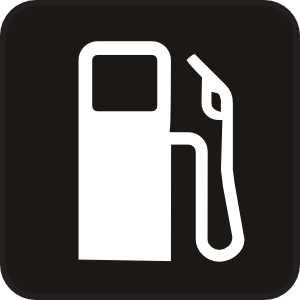 Bitcoin has limit on block size
Ethereum has limit on block gas
Block full when transactions’ gas costs reach limit
We will see how this can be exploited later
35
Questions?
36
Transaction Fields
Gas price
Value
Gas limit
Data
Nonce
Et cetera
To
37
Transaction Fields
Priority Fee
Value
How much caller is willing to
tip the miner for inclusion
Gas limit
Data
Nonce
Et cetera
Miners prioritize transactions with higher tips
To
Extra-low tip may never run
38
Transaction Fields
Priority Fee
Value
Max gas caller willing to spend
Gas limit
Data
Call canceled if limit exceeded
Nonce
Et cetera
No refunds for cancelations!
To
39
Transaction Fields
Priority Fee
Value
Transaction sequence number
(from sender)
Gas limit
Data
Nonce
Et cetera
To
40
Transaction Fields
Priority Fee
Value
Gas limit
Data
Nonce
Et cetera
destination address
(external or contract)
To
41
Transaction Fields
Gas price
Value
Gas limit
Data
How much ether to transfer
Nonce
Et cetera
To
42
Transaction Fields
Priority Fee
Value
Gas limit
Data
Nonce
Et cetera
Payload:
function name, args, etc. …
To
43
Transaction Fields
Priority Fee
Value
Gas limit
Data
Nonce
Et cetera
To
ECDSA signature args ….
44
Questions?
45
Ethereum Virtual Machine
EVM Code
EVM engine
46
Ethereum Virtual Machine
EVM Code
(immutable)
Program Counter
Stack
storage
Memory
Gas Available
(persistent)
(volatile)
47
Types of Instructions
No registers
Stack operations
Load, store
Control Flow
Most operations act on stack
Block Info
PUSH1 0x1
PUSH2 0x2
ADD
Cryptography
Logging
Environment
48
Types of Instructions
Stack operations
Load, store
Local control flow
Control Flow
Block Info
Cryptography
Call other contracts
Logging
Call system libraries
Environment
49
Types of Instructions
Stack operations
Load, store
Control Flow
Various crypto hashes provided
Block Info
Cryptography
Logging
Environment
Too expensive to compute directly
50
Types of Instructions
Stack operations
Load, store
Caller’s address
Ether balance
Control Flow
Block Info
Gas costs
Cryptography
Logging
Lots more …
Environment
51
Types of Instructions
Stack operations
Load, store
Control Flow
Block Info
Load and store
from non-stack memory
Cryptography
Logging
Environment
52
Types of Instructions
block number
Stack operations
Load, store
and more …
Control Flow
Block Info
Cryptography
Logging
256 latest block hashes
block timestamp
Environment
53
Types of Instructions
Stack operations
Load, store
communicate with outside world
Control Flow
Block Info
Cryptography
Logging
Write events to log
debug
Environment
54
EVM Stack
All operations
act on stack
1024 elements
…
…
PUSH, POP,
COPY, SWAP …
55
256 bits
EVM Stack
All operations
act on stack
1024 elements
…
…
PUSH, POP,
COPY, SWAP …
56
256 bits
EVM Memory
256-bit load
256-bit or 8-bit store
…
byte-addressable
Grows dynamically
Gas charged for growth
57
8 bits
Questions?
58
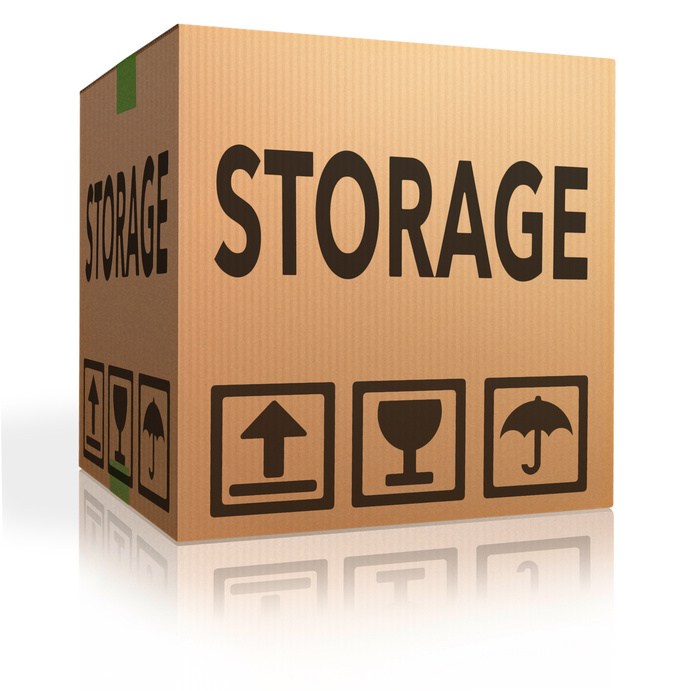 Observation: Storage is Expensive
Users need incentive to free up unneeded storage
Ethereum gives a gas refund for
Freeing storage (overwrite with 0s)
Destroying contracts
This has had unexpected consequences …
59
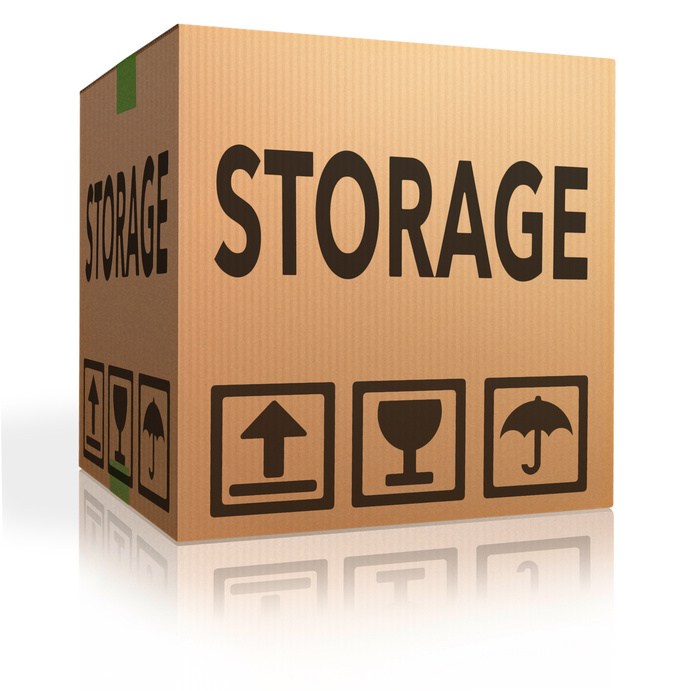 Before 2021:
Costs 5000 to zero out location
15000 gas added to refund counter
At transaction end, …
Refund counter added to unused gas
(up to half of total gas used)
60
Destroying contracts similar arithmetic
Gas Token
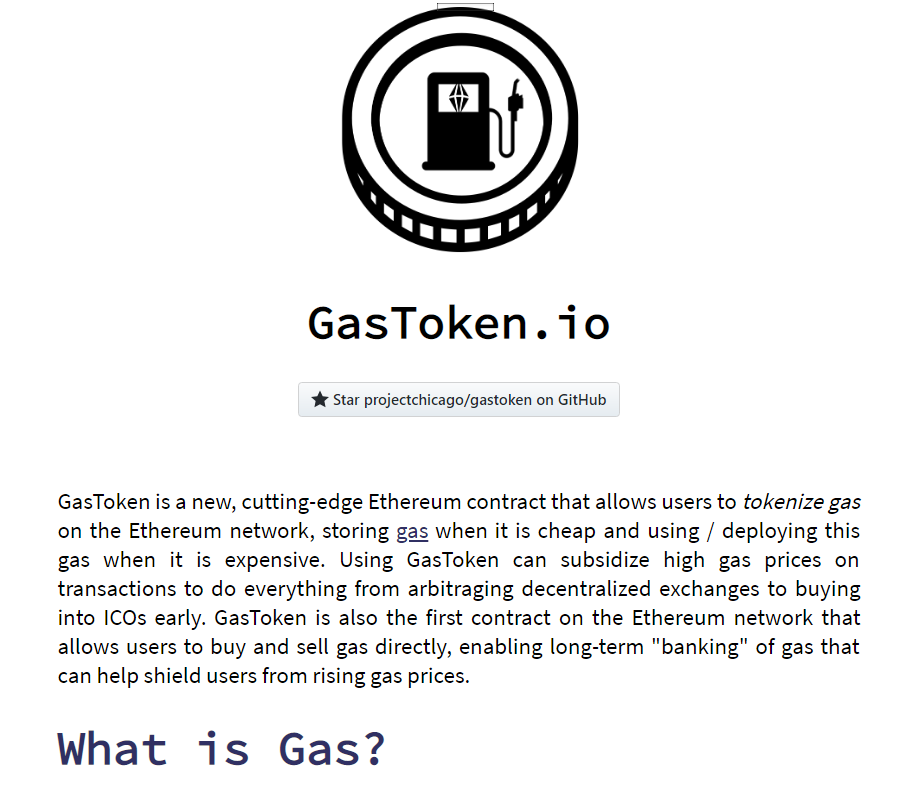 GasToken managed by a contract
Create GasToken when gas is cheap
Token allocates memory
Or creates an empty contract
Tokens can be transferred, sold, traded
Obsolete now, but interesting
61
Gas Token
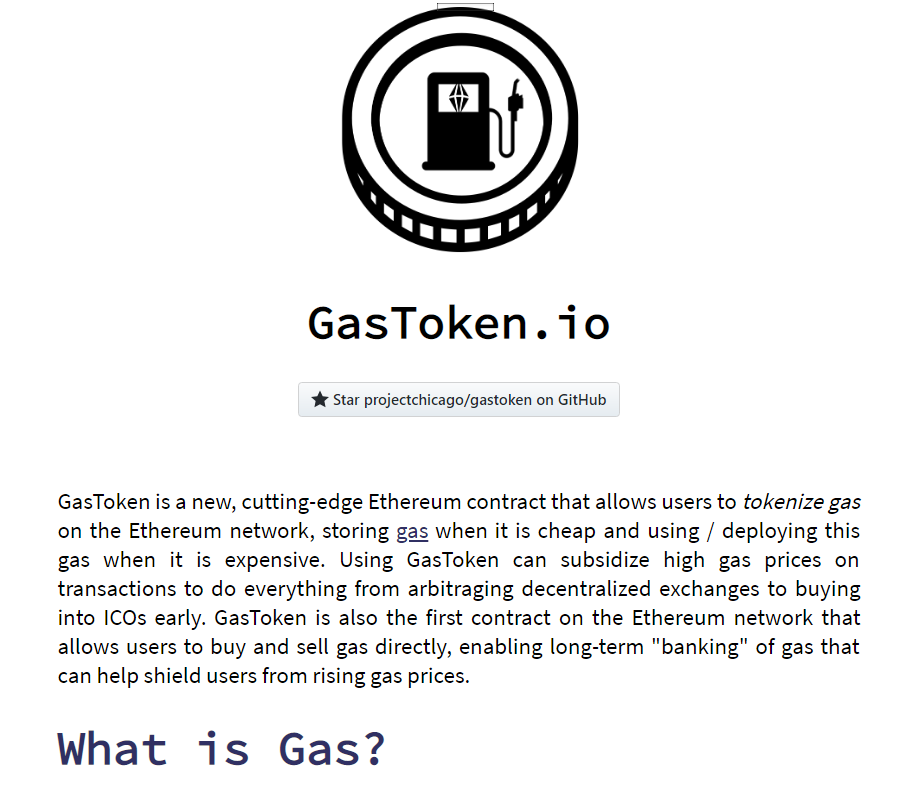 When gas prices climb, ….
Buy GasTokens
Send to contract for destruction
Destruction gets gas refund
Up to half of contract’s gas costs
62
Was that a Good Thing?
Positive Effects
Gas-banking service for users
Hedge against increases
Predictability in face of volatility
63
2022 “London” Hard Fork
No more refund on self-destruct
Diminished refunds on recycling memory
Gas Tokens no longer worthwhile
64
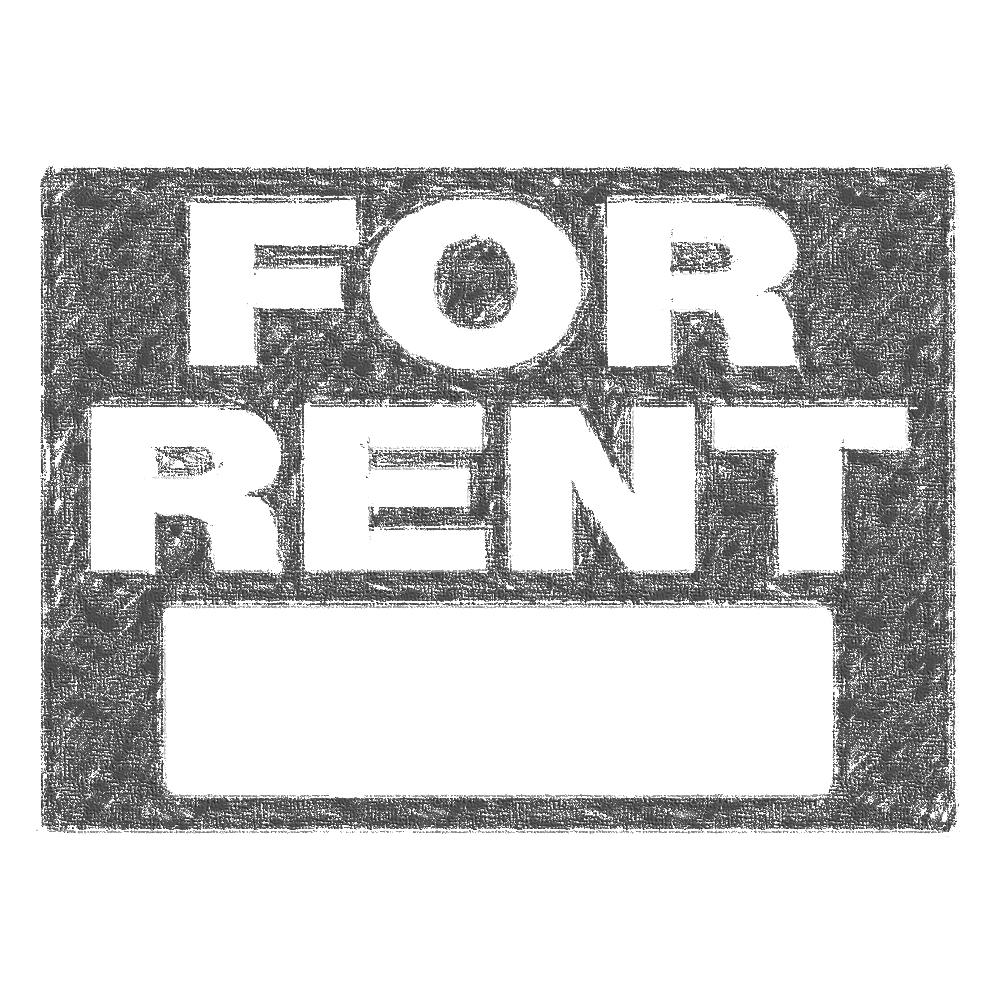 The Problem with Storage
Storage is forever
Cost to system: bytes X time
Cost to user: bytes
Partial fix: refund for deletion
65
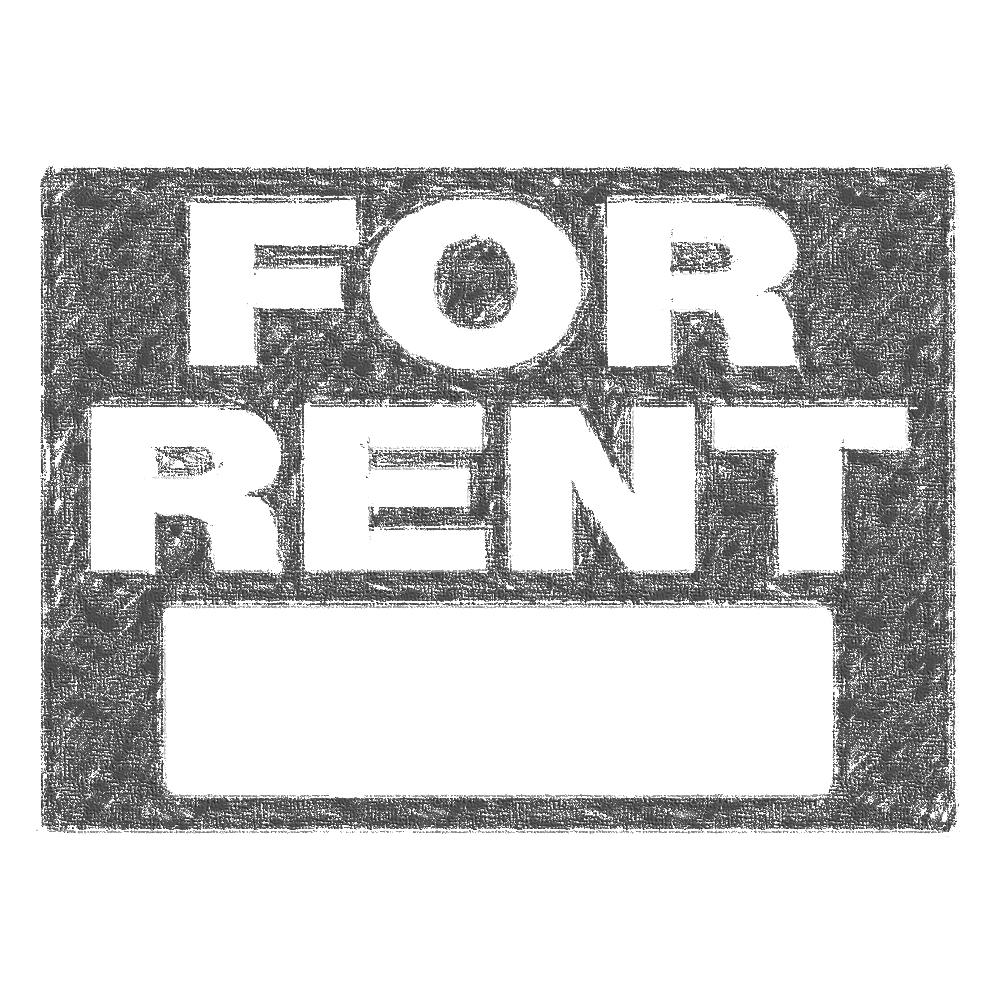 Blobs
Large chunks of data
Temporary: ~18 day lifetime
Useful for short-lived apps (Layer 2)
Cheaper than storage
Part of “Proto-Danksharding” initiative …
66
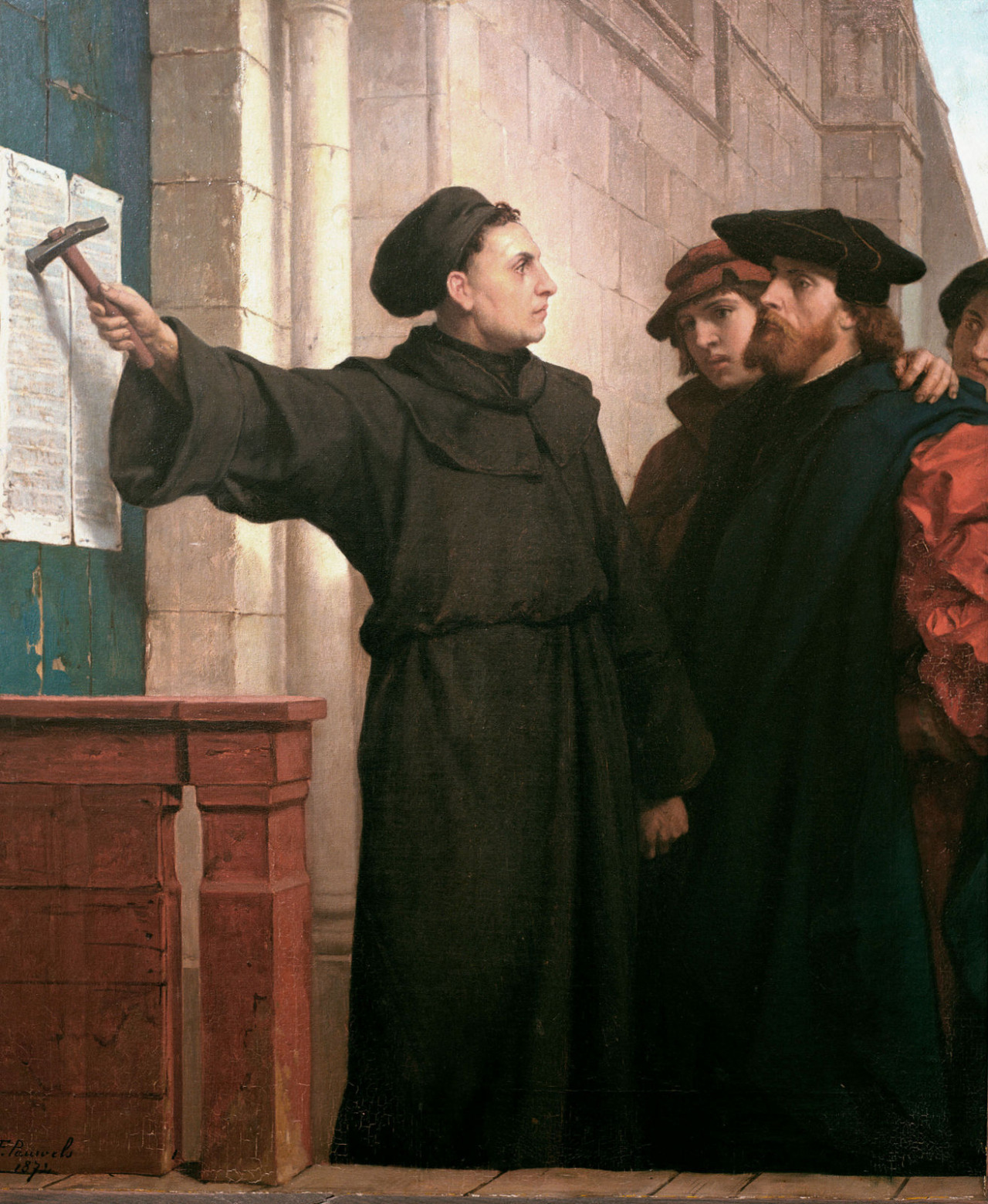 Ideas we covered in this lecture
UTXO versus Account Mode
Block-State duality
Accounts, External and Contract
Ether and Gas
Transaction state
Ethereum Virtual Machine
67
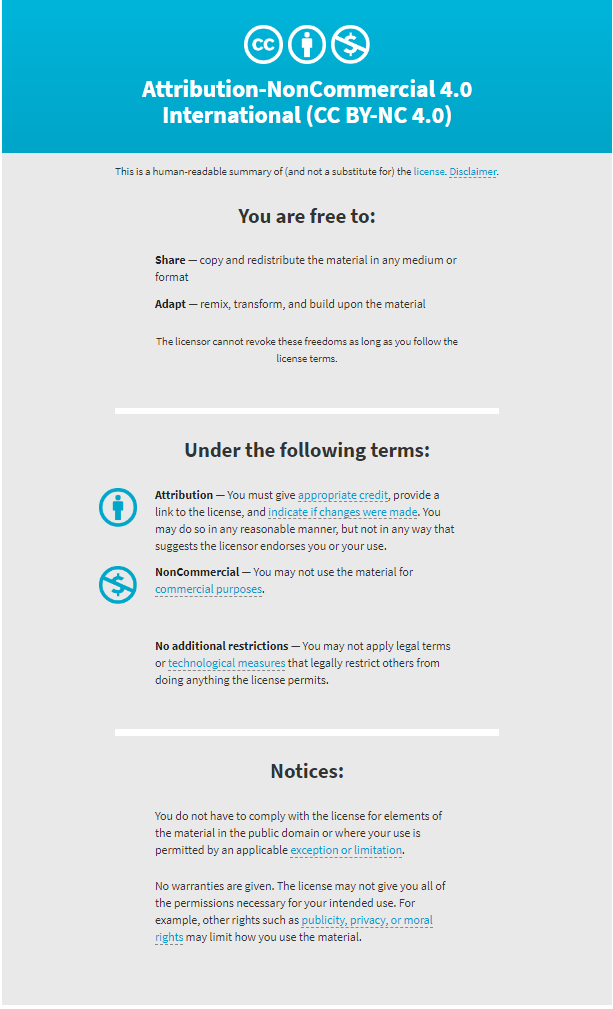 68